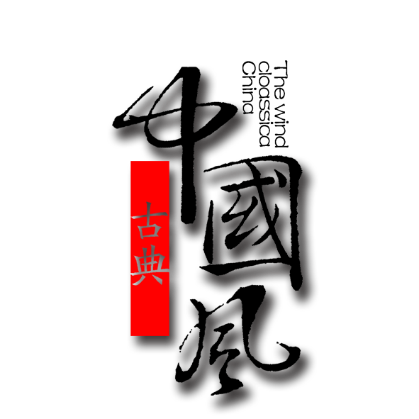 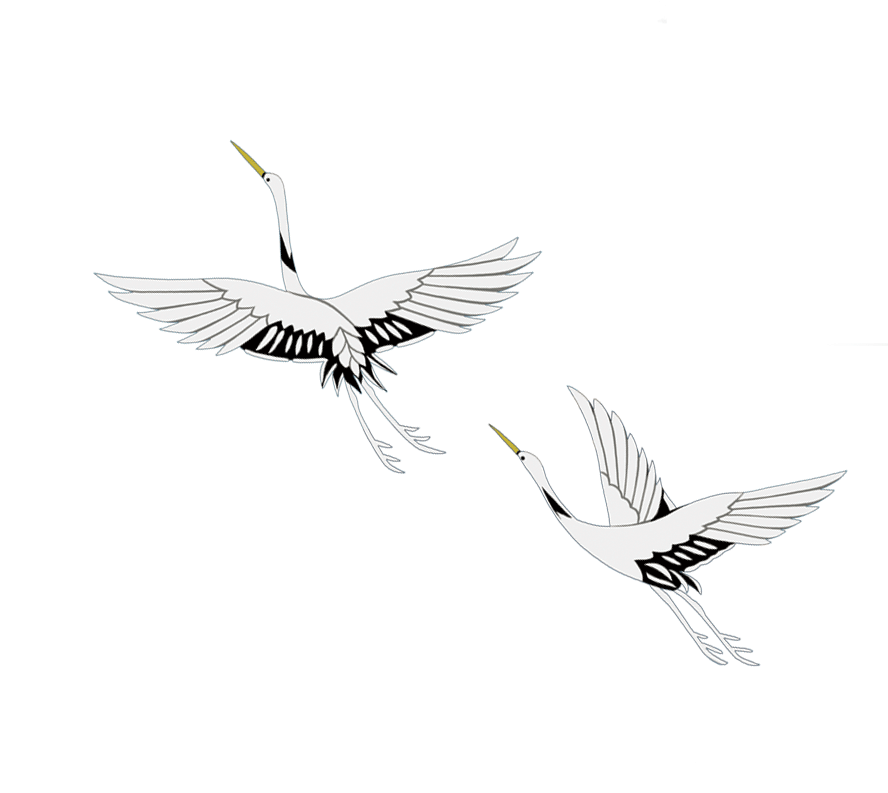 班级简报
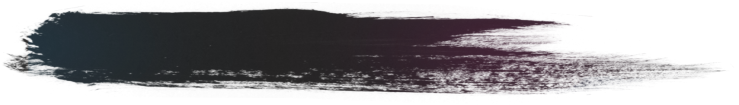 汇报人 ：林菲菲
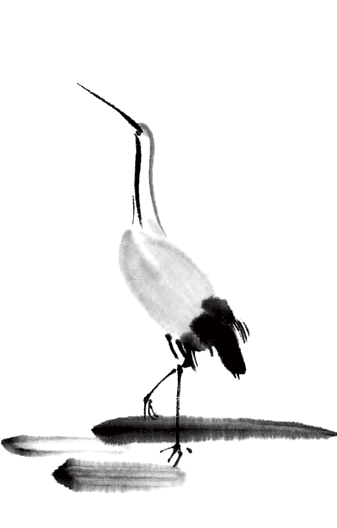 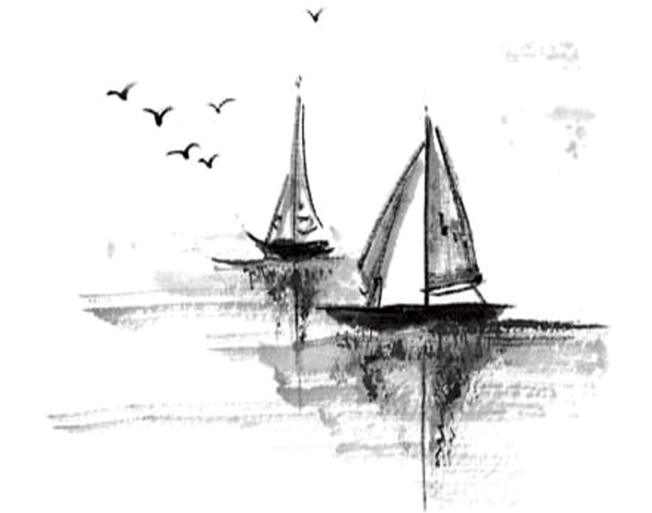 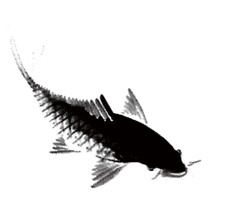 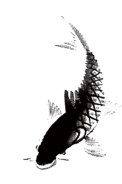 壹
班级现状
研修方向
贰
目
录
Contents
学员风貌
叁
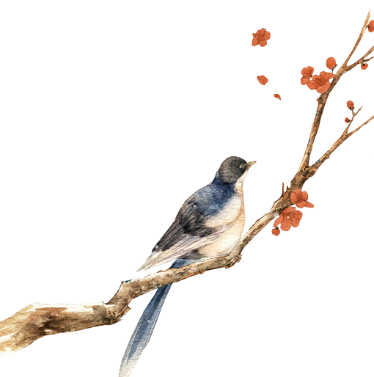 指引研修
肆
卷首寄语：
培训到了末期，学员结识了很多志同道合的同仁，探讨了很多有价值的学术问题，得到了极大的进步。但也有个别学员没有完成作业，争取时间，顺利结业。
在这里输入标题
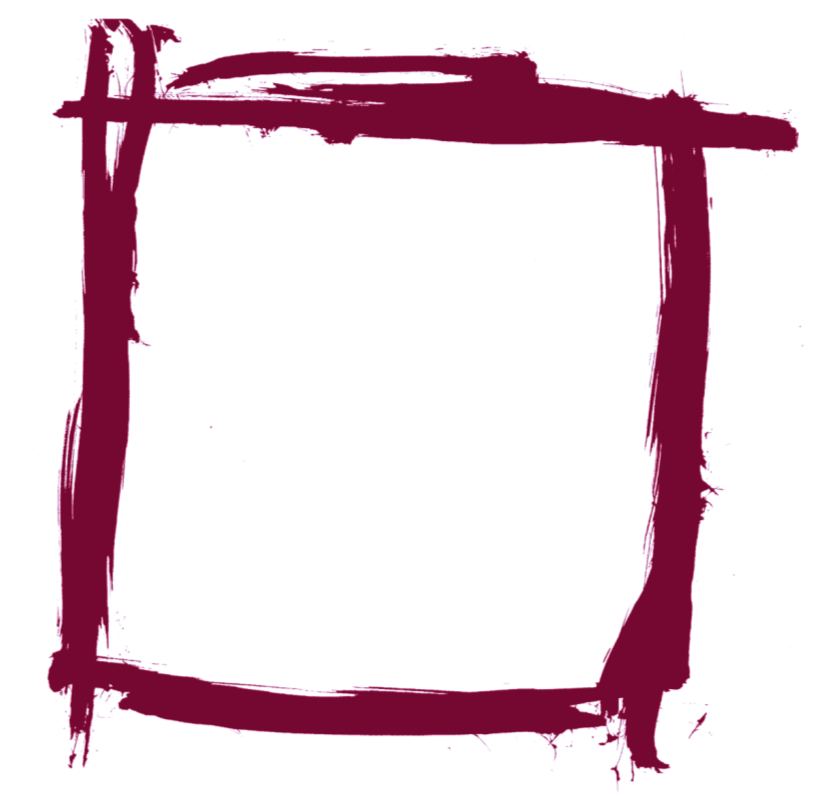 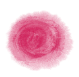 研修现状
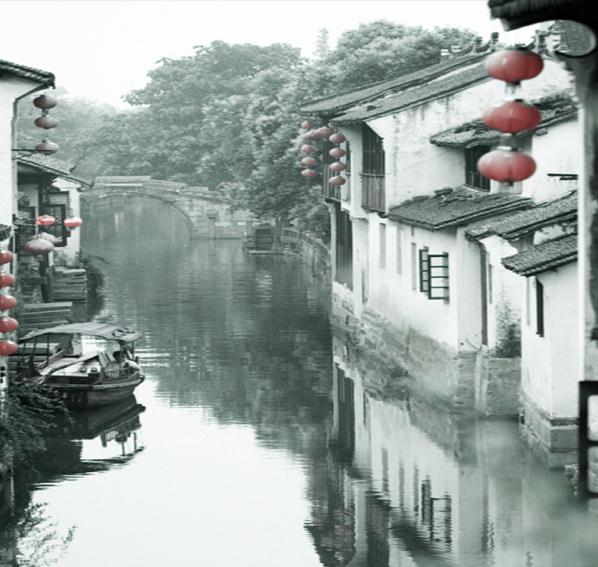 大部分同学完成作业，个别同学还需努力！
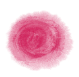 研修方向
在作业中有所收获。
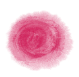 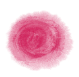 学员风貌
研修指引
大家学习热情高，学术知识丰富，有效完成作业，分数居高。但个别同学作业提交较慢
结识同伴，探讨学术问题。
4
先进标兵：
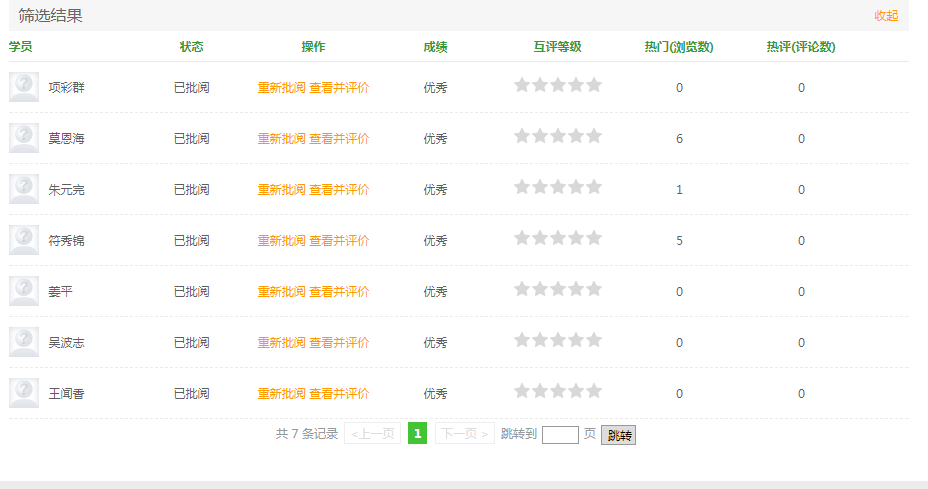 5
先进标兵：
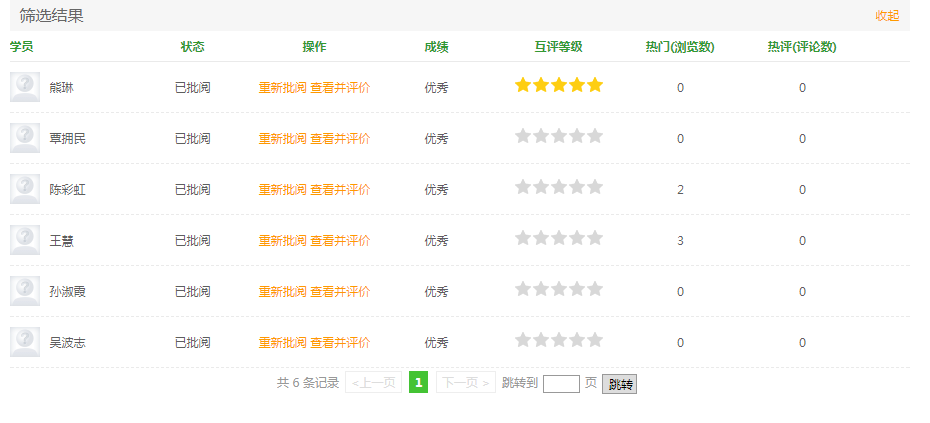 6
成果展示：
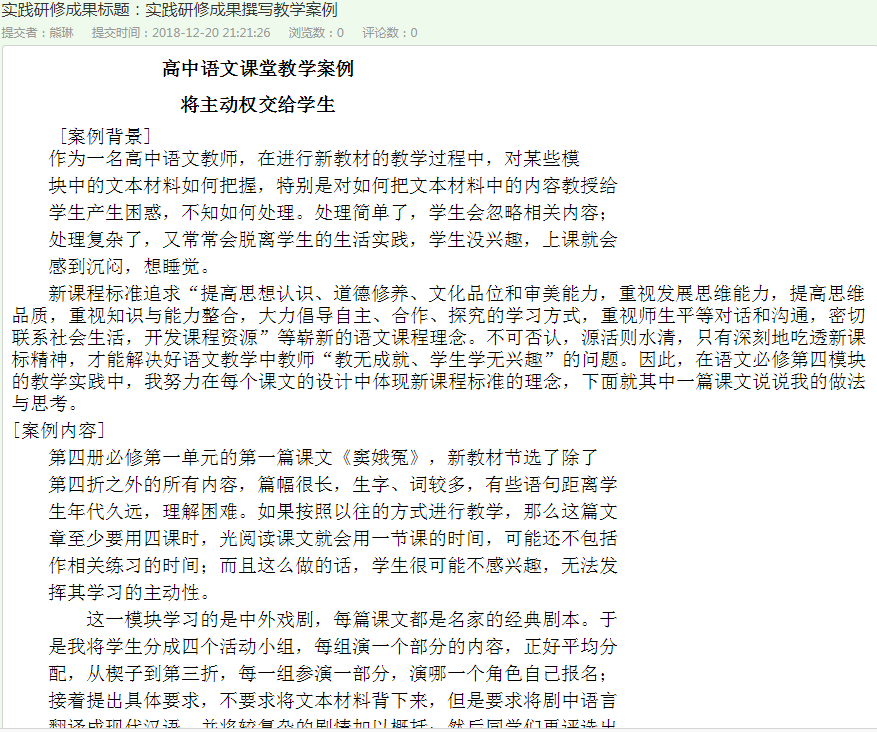 7
学情展示：
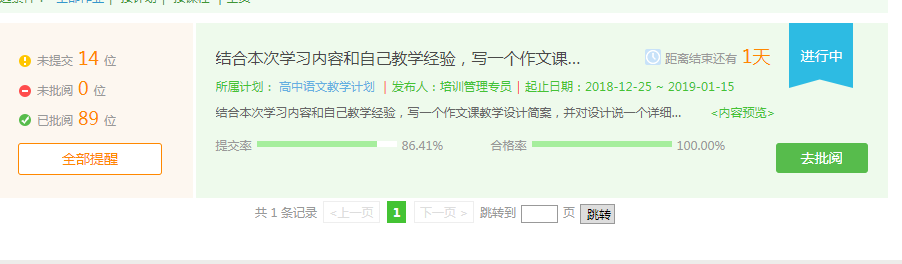 8
学情展示：
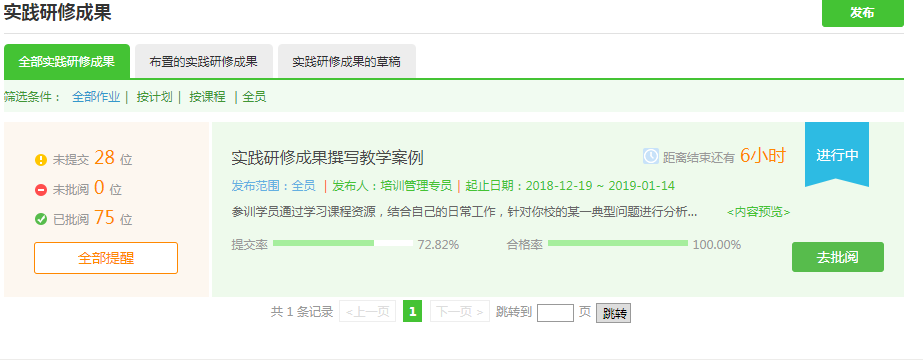 9